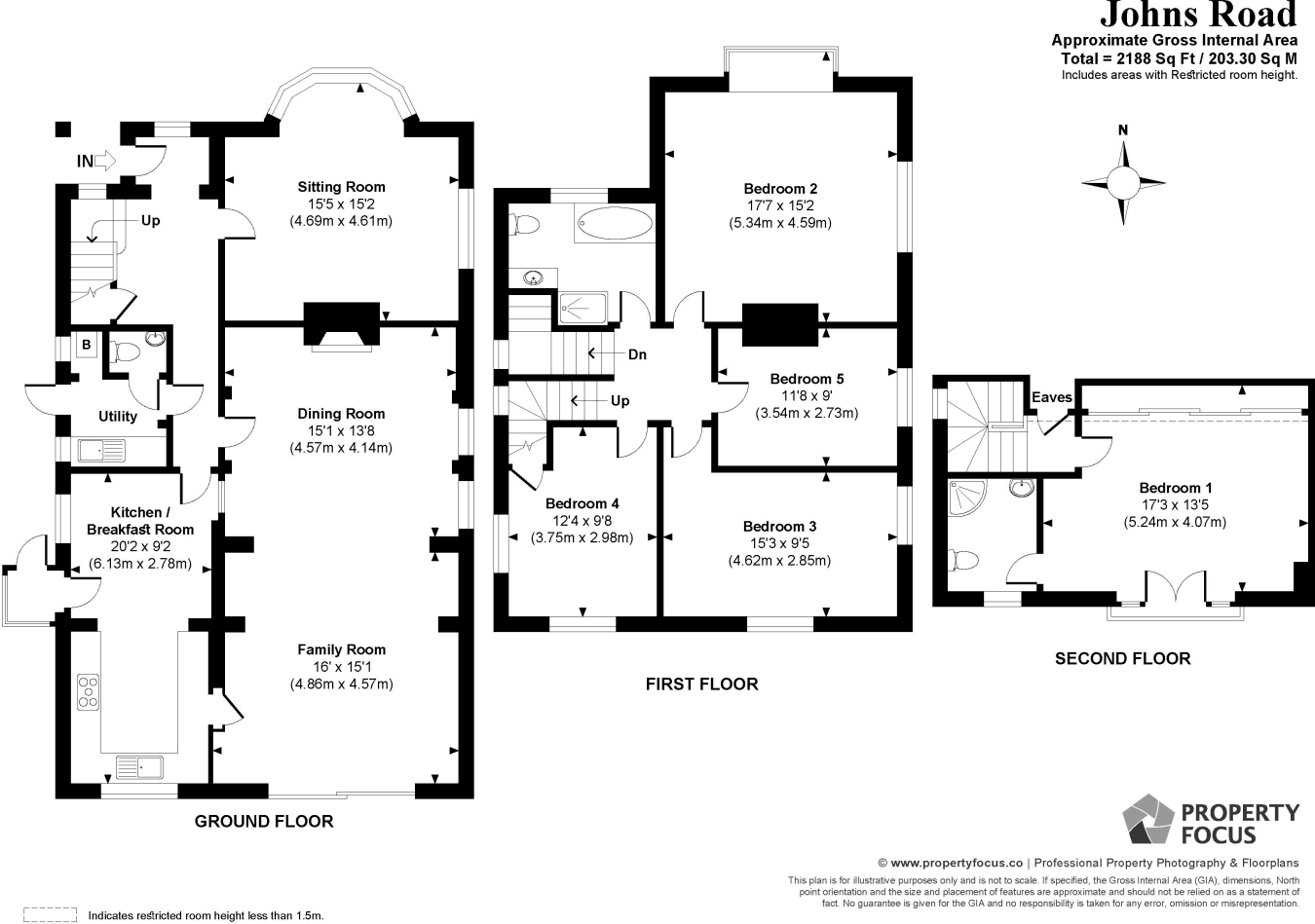 Manifold
Cabinets
4.59m
2.57m
SOFA
1.165m
0.61m
SOFA
Larder
FF
Larder
1.965m
1.849m
7.72m
8.635m
(to cabinets)
6.13m
0.631m
0.3m
2.45m
Hob
Oven
0.62m
Lantern / 
Sky Pod
Oven
3m
3m
1.4m
1.2m
1.2m
Cabinets
DW
Drawers
0.631m
wine
Ceiling Height: 2.6m
3.74m
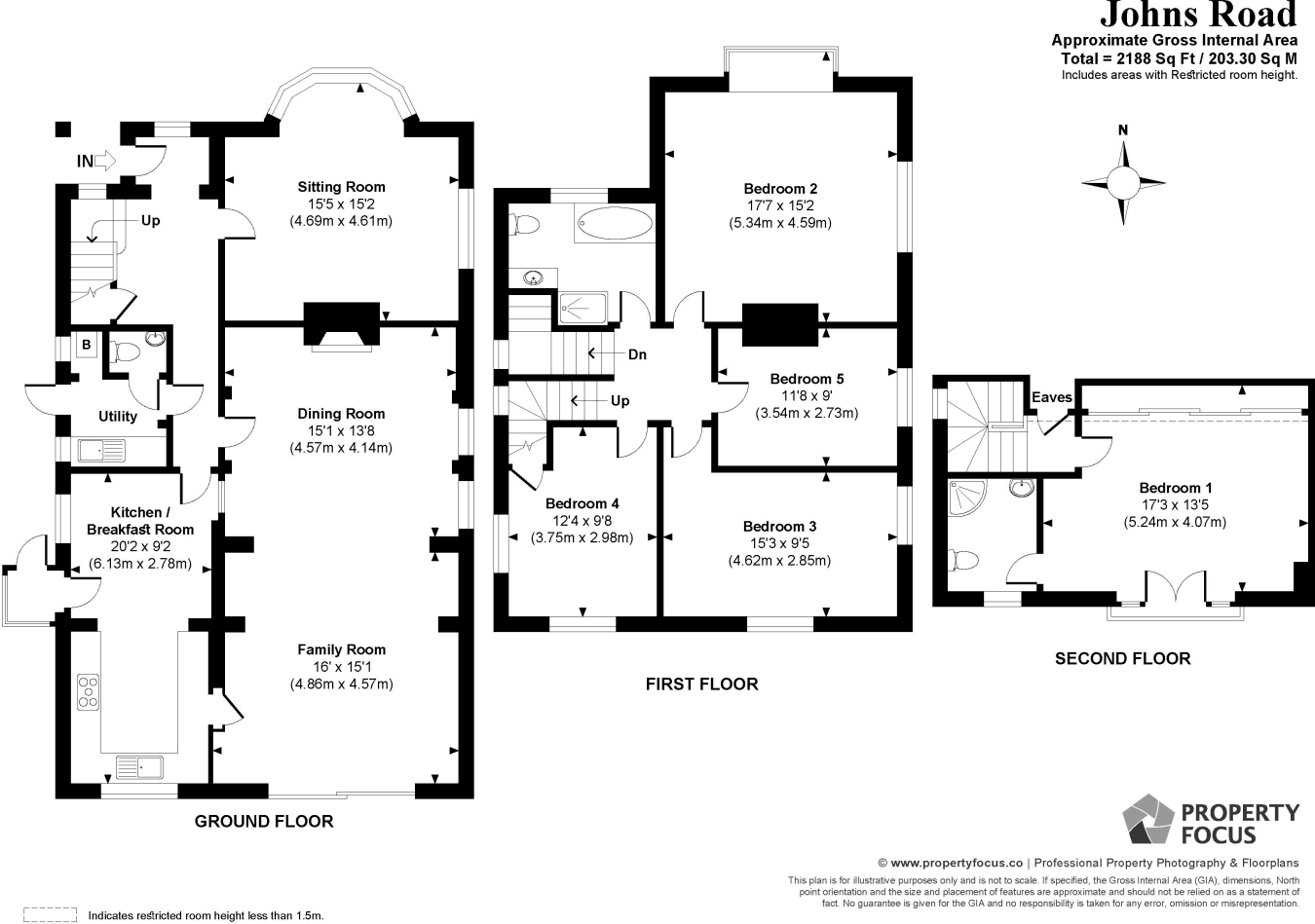 Electrical Plan
Virgin Box. Prior to the work commencing I moved the virgin cable to the study to ensure we had wifi through the build. Ideally I would like this moved back at the right time to feed the media wall systems. It is currently in the front sitting room (green diamond) and I would like it moved to the fireplace wall (other green diamond). The cable is long enough and the hole through the wall already exists.
2 Gang USB
2 Gang
Single Gang
Fireplace Wall Plan
32A for Induction Hob
0.4m
0.4m
TV
Manifold
Up/Down Light
Cabinets
0.4m
0.4m
0.4m
0.4m
SOUNDBAR
Manifold
Virgin Box Location
FIREPLACE
0.8m
0.8m
This is for the pop up 4 gang island plug socket (kitchen fitter to install so just a cable ready to go)
Larder
FF
Larder
Notes :

Any sky, TV coax or bt phone lines can be removed. We only use virgin for Internet and TV. We don’t have a land-line or need one. 

Feel free to remove all other cables for a neat finish. Old microbore  pipes can be removed. 

Fan extractor to be hidden above oven units

Heat alarm to be linked to smoke detectors on each floor – location subject to building regs. .
The Manifold and pump will require power. The POC for this is Gary at ThermoScreed. (info@thermoscreed.co.uk). Programmed in to fit UFH on w/c 8 Oct unless there is scope to bring this left?
This USB 2 gang plug socket is already fitted and content for it to remain.
2.45m
Hob
Oven
Lantern / 
Sky Pod
Oven
Cabinets
DW
Drawers
wine
This is illustrative of power for DW and Wine Cooler
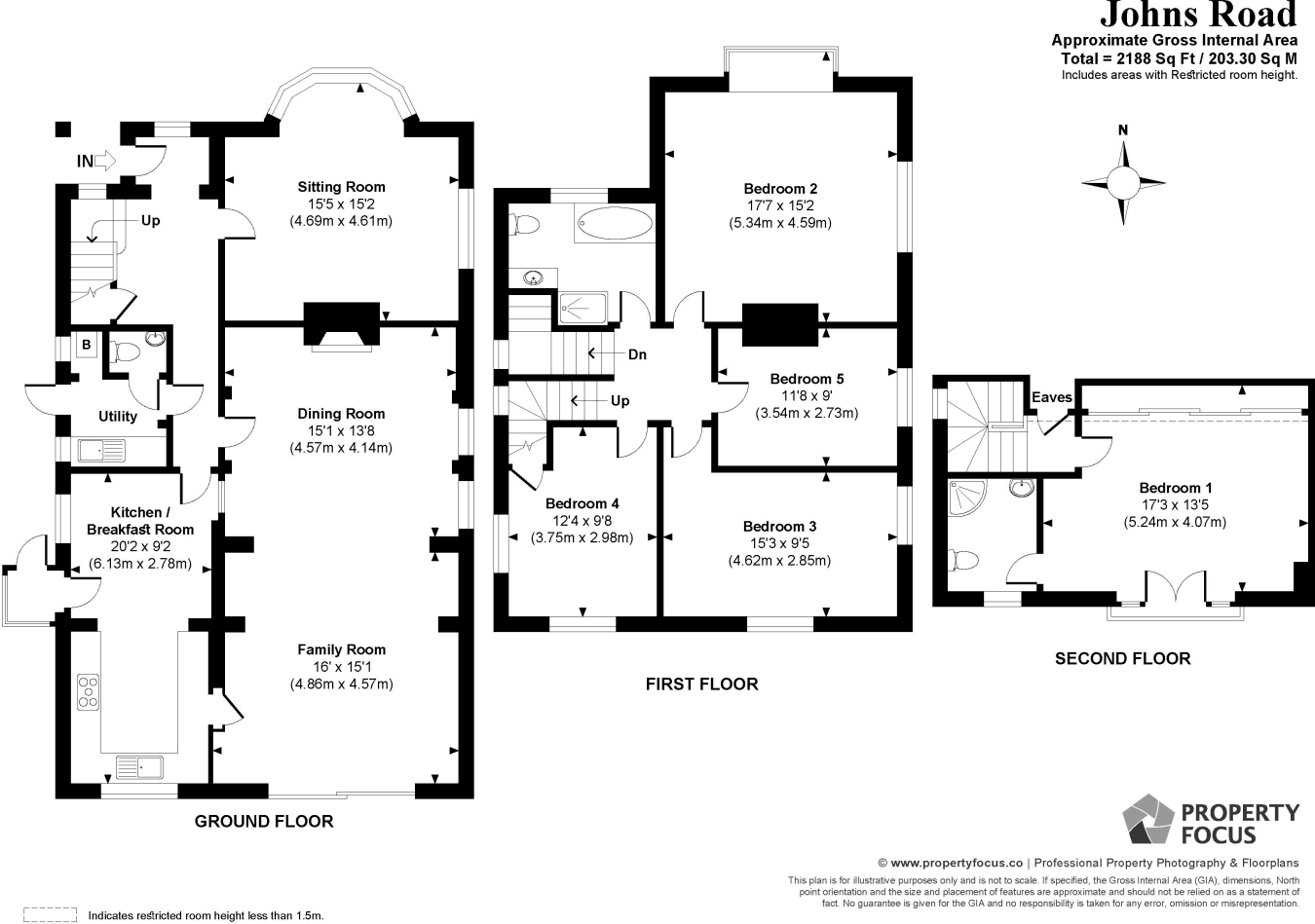 Lighting Plan
= Different Colours for each circuit
As you face the switch
4 gang 
Kitchen area (green) (double throw)
Dining Area (burnt orange) (double throw)
Living Room Area (purple) (double throw)
Cabinet Up/Down Lights (Blue) (single throw)
Spotlight
Up/Down Light
Single pendant linked to hallway light as discussed.
Cabinets
Switch
Larder
FF
Larder
2.45m
Hob
As you face the switch
Single Throw single pole switch for up/down lights
Oven
Lantern / 
Sky Pod
4 gang 
Outside Lights (red) (single throw)
Living Room Area (purple) (double throw)
Dining Area (burnt orange) (double throw)
Kitchen area (green) (double throw)
Single Throw single pole switch for outdoor lights
Oven
Cabinets
DW
Drawers
wine